2
1
Matematik
Matematik
Plan 4  Cellskapt
Plan 4  Cellskapt
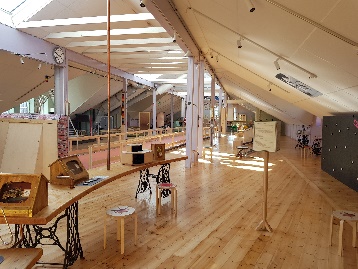 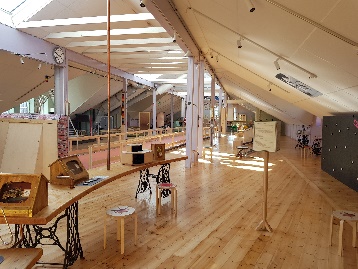 Försök använda så många olika saker som möjligt i utställningen. Hitta…
Något som är förstorat
Försök använda så många olika saker som möjligt i utställningen. Hitta…
Fem (5) exempel på symmetri i människokroppen
3
4
Matematik
Matematik
Plan 4  Cellskapt
Plan 4
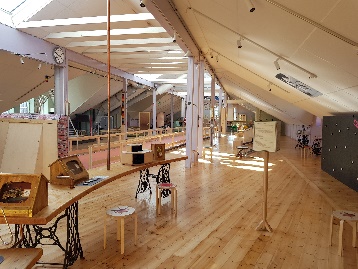 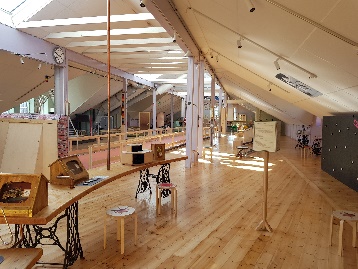 Försök använda så många olika saker som möjligt i utställningen. Hitta…
Tre (3) kroppsdelar eller organ som vi har udda antal av
Försök använda så många olika saker som möjligt i utställningen. Hitta…
Ett experiment som mäter massa
6
5
Matematik
Matematik
Plan 4  Cellskapt
Plan 4  Cellskapt
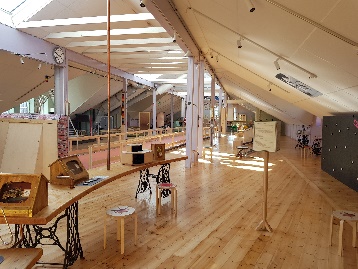 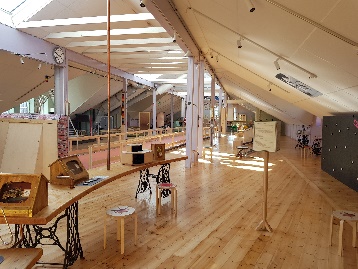 Försök använda så många olika saker som möjligt i utställningen. Hitta…
Något som är mindre än din hand
Försök använda så många olika saker som möjligt i utställningen. Hitta…
Något som sitter högt upp
7
8
Matematik
Matematik
Plan 4  Cellskapt
Plan 4  Cellskapt
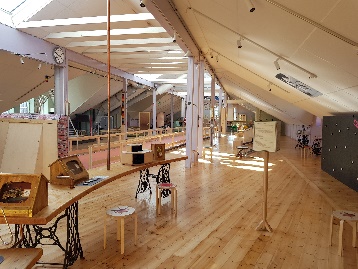 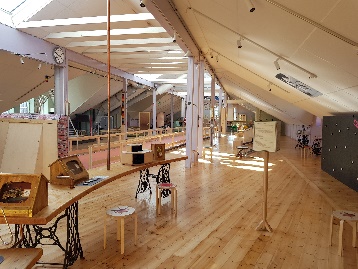 Försök använda så många olika saker som möjligt i utställningen. Hitta…
Olika geometriska objekt: Fyrhörning, Triangel och Cirkel
Försök använda så många olika saker som möjligt i utställningen. Hitta…
Olika geometriska objekt: Rätblock, Cylinder och Klot
10
9
Matematik
Matematik
Plan 4  Cellskapt
Plan 4  Cellskapt
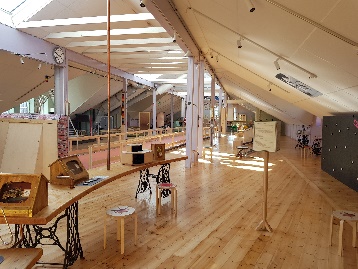 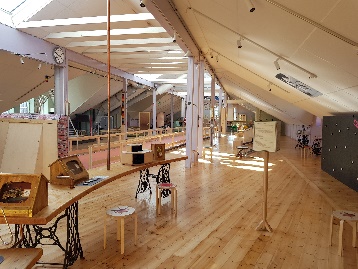 Försök använda så många olika saker som möjligt i utställningen. 
Hitta så många som möjligt av följande kroppsdelar. 
Skallar, Ögon och näsor
Gör en tabell…
Försök använda så många olika saker som möjligt i utställningen. Hitta…
Två ben där det ena är hälften så långt som det andra
11
12
Matematik
Matematik
Plan 4  Cellskapt
Plan 4  Cellskapt
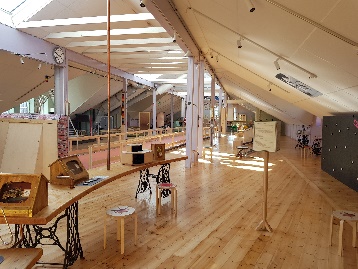 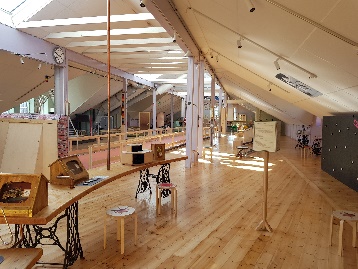 Försök använda så många olika saker som möjligt i utställningen. Ta reda på…
I vilken hastighet kan du GÅ på löparbanan
Försök använda så många olika saker som möjligt i utställningen. Ta reda på…
Är det rimligt att skelettkronan består av ben från 100 människor?
13
14
Matematik
Matematik
Plan 4  Cellskapt
Plan 4  Cellskapt
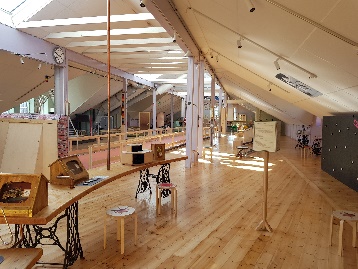 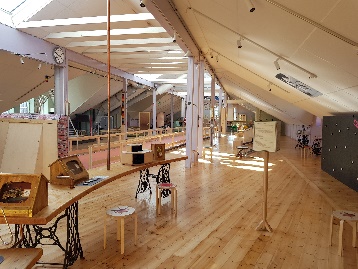 Försök använda så många olika saker som möjligt i utställningen. Ta reda på…
Har en hund fler, färre eller lika många revben som en människa
Försök använda så många olika saker som möjligt i utställningen. Ta reda på…
Hur många blå kulor det finns i DNA spiralen?
16
15
Matematik
Matematik
Plan 4  Cellskapt
Plan 4  Cellskapt
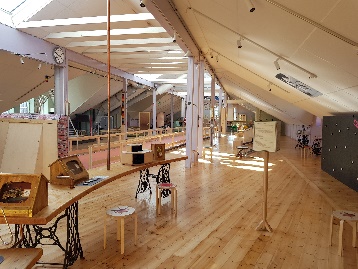 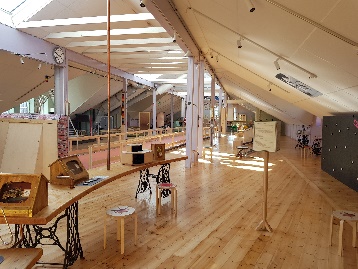 Försök använda så många olika saker som möjligt i utställningen. Ta reda på…
Hur länge du kan hänga i två händer? Blir tiden hälften så lång om du hänger i en hand?
Försök använda så många olika saker som möjligt i utställningen. Ta reda på…
Hur stor skillnad har du i handstyrka i höger och vänster hand
18
17
Matematik
Matematik
Plan 4  Cellskapt
Plan 4  Cellskapt
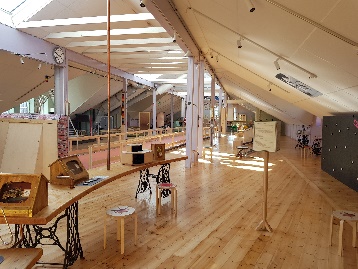 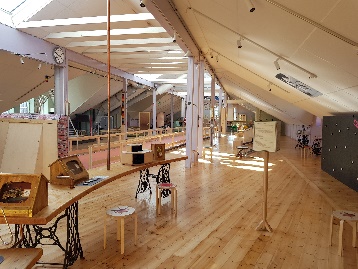 Försök använda så många olika saker som möjligt i utställningen. 
Instruera en kompis som inte kan se att ta sig igenom rullstolsbanan (Utmaningen) - skriv ner instruktionen
Försök använda så många olika saker som möjligt i utställningen. …
Skapa en egen matteutmaning!